Pohľad
 cez literárnu kľúčovú dierku
 na turčianske dedinky
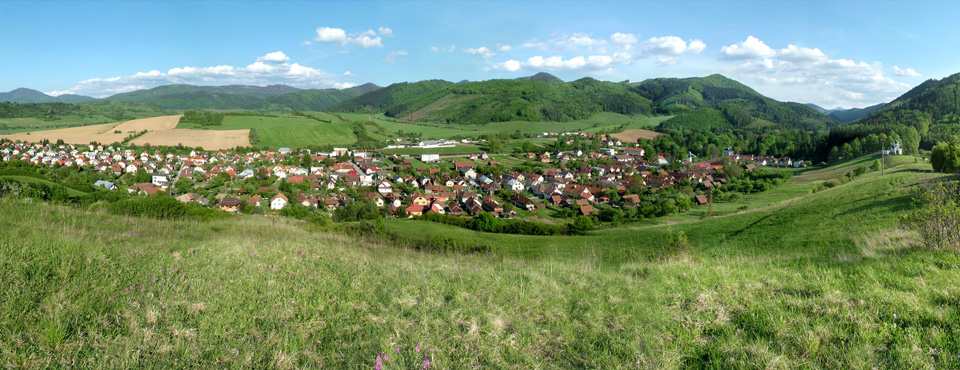 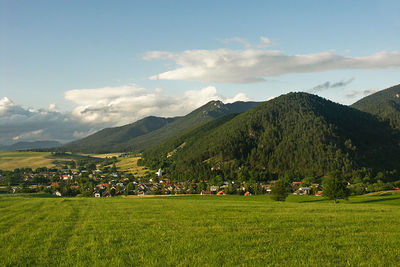 TurCianska  ŠtiavniCka
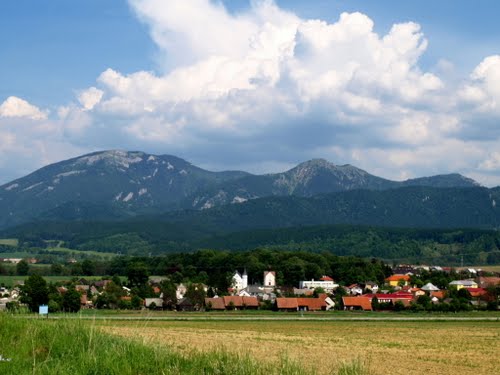 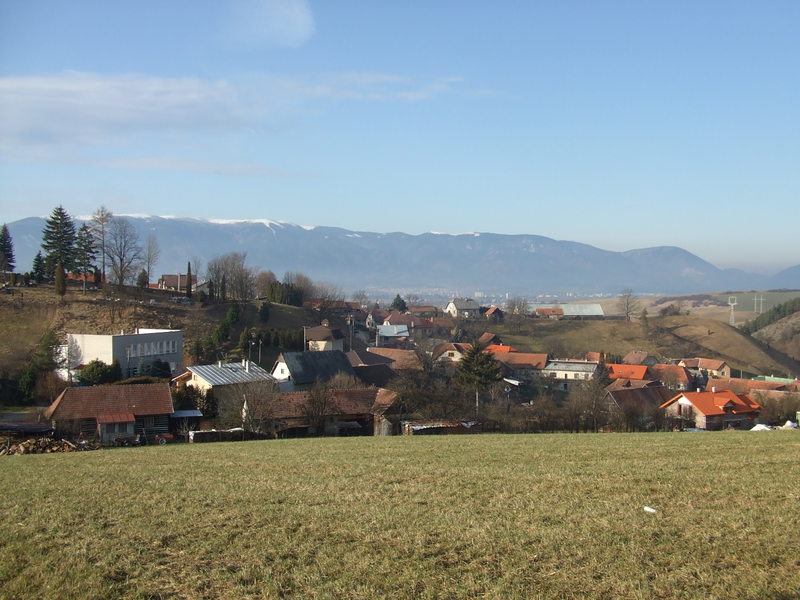 Blatnica
Mošovce
Záborie
Maša Haľamová
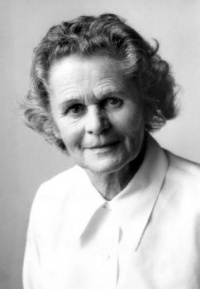 -rodáčka z Blatnice
-prvý domov bol Turiec, kde sa 
prebúdzala s pohľadom na vrchy
-druhým domovom sa pre ňu 
stali Tatry- nasledovala svojho manžela 
(lekár- Ján Pullman)
- Vyznala sa : ,,Narodila som sa v Blatnici, je to krásna obec neďaleko Martina. No a môj 2. domov bol nemenej krásny, vo vrchoch ešte vyšších, ako bola Fatra- v srdci Vysokých Tatier. Štrbské Pleso sa mne a môjmu mužovi, ktorý pôsobil ako lekár, stalo dlhé roky krásnym domovom. Azda preto, že som žila ako dieťa aj ako dospelá uprostred prírody, získala som k nej hlboký vzťah. Často som prežívala ohromnú rozkoš, keď som sa dívala z vysokánskych vrcholov do doliny. Preciťovala som pritom krásu a pri týchto pocitoch sa mi darilo zabúdať aj na tienisté stránky života, ktoré často spôsobujú ľudia.“
Tvorba
Debutová  zbierka Dar 1928
Vyznanie dievčenských žiaľov 
Červený mak 1932 – smútok nad stratou matky
1955 Básne
1962 zbierka Smrť tvoju žijem 





Tvorba pre deti :
1962: -  Mechúrik Koščúrik
          -O sýkorke z kokosového domčeka
Ján Kollár
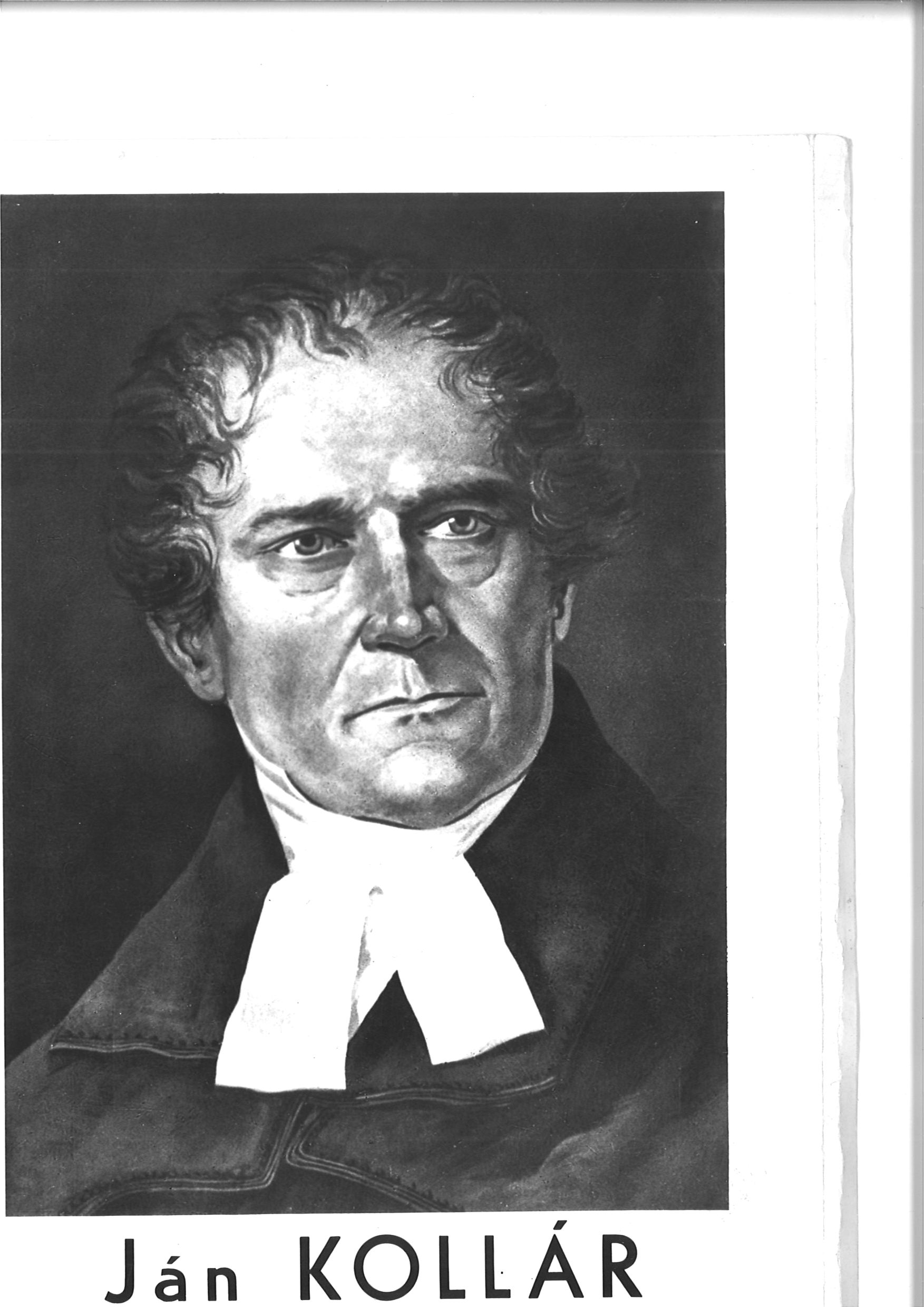 rodák z Mošoviec
- predstaviteľ slovenského národného klasicizmu
Tvorba
1824: Slávy dcéra- najznámejšia tvorba
Jonáš Záborský
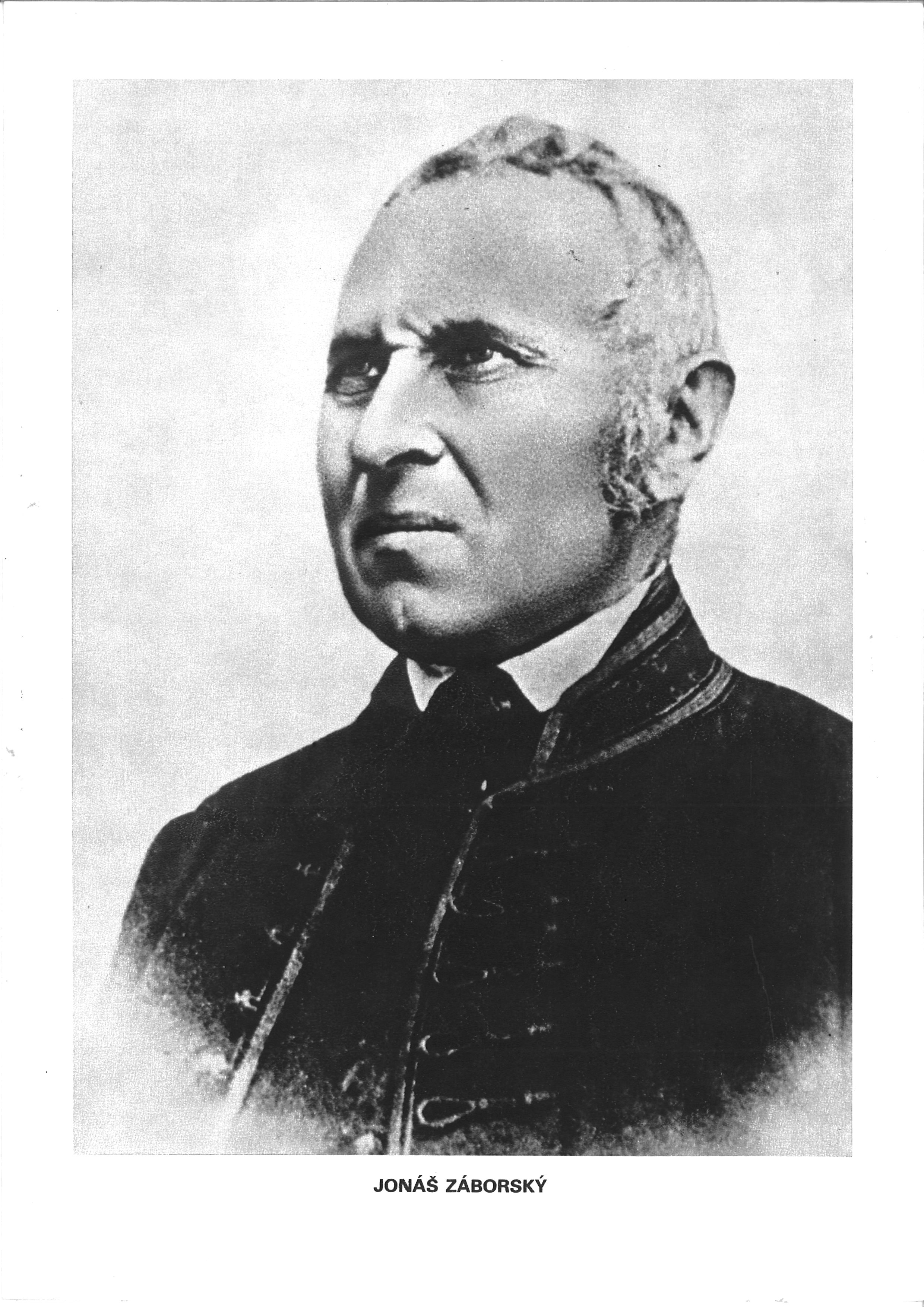 Rodák zo Záboria
Do literatúry vstúpil ódou, „Na Slowáků“ 
1851: Zb. Žehry
1870: Pan slavistický farár (autobiografická próza)
1873:  Dva dni v Chujave
Fantastická hrdinská báseň, Faustiáda
Veselohra Najduch
Autor bájok
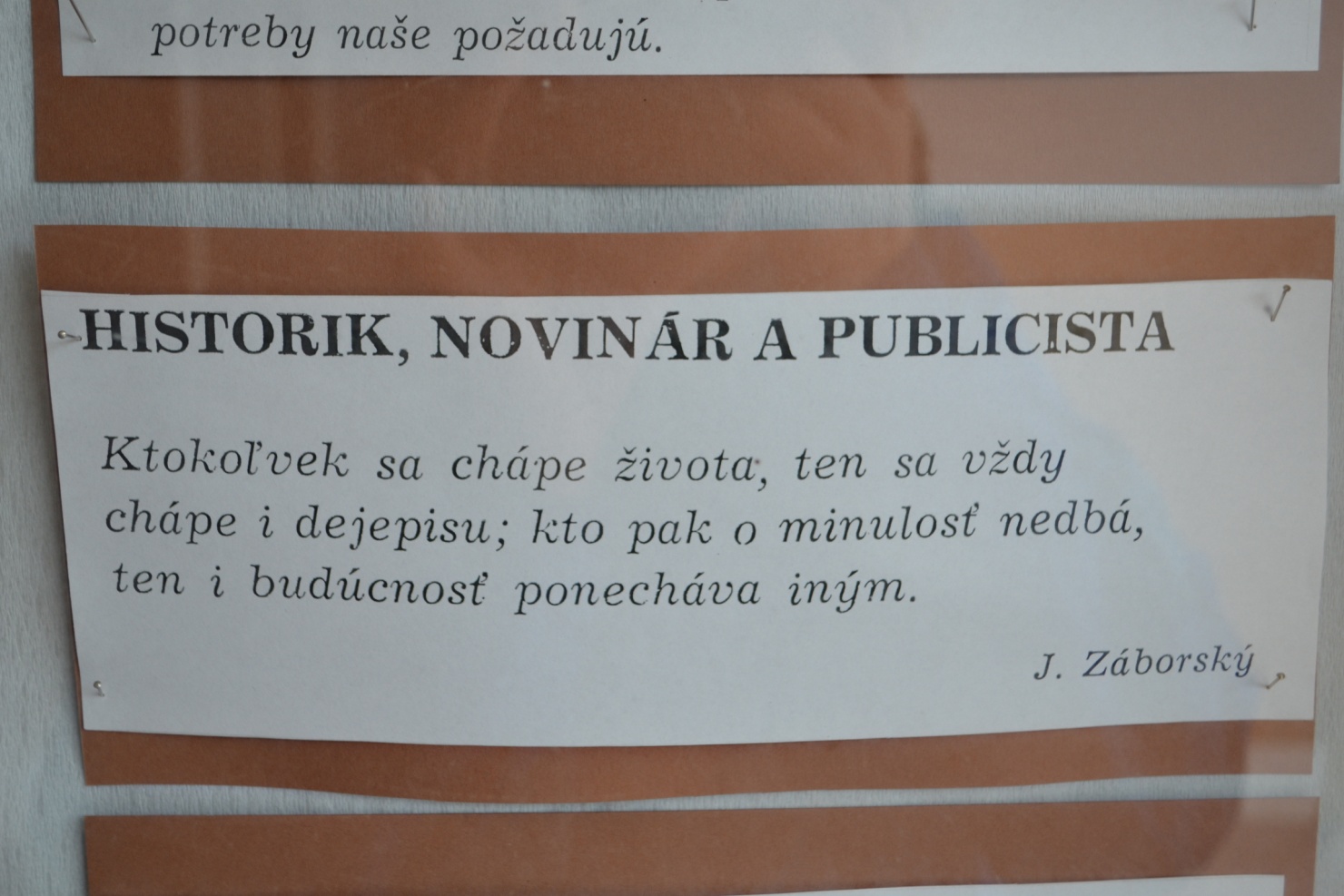 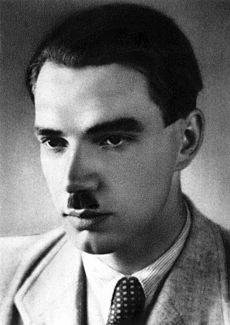 Ján Kostra
Rodák z Turčianskej Štiavničky
Tvorba
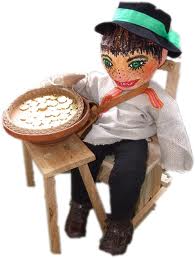 1960 : Janko Hraško 
1940: Ave Eva 
1953: Javorový list
Ďakujem za pozornosť
Autori: Laura Kontošová a Zuzana Vaváková
Foto: Anna Thomková